ESN Galaxy
European Campus Café, Brussels 27th January
AGENDA
ESN Galaxy| European Campus Café
Agenda
About us
ESN, UNICA & Youth Agora
ESN Satellite
ESN Galaxy
National level
Local level
European Campus and Galaxy
3
European Campus Café | Rania Chantzopoulou, Web Projects  Administrator wpa@esn.org
About us
ESN Galaxy| European Campus Café
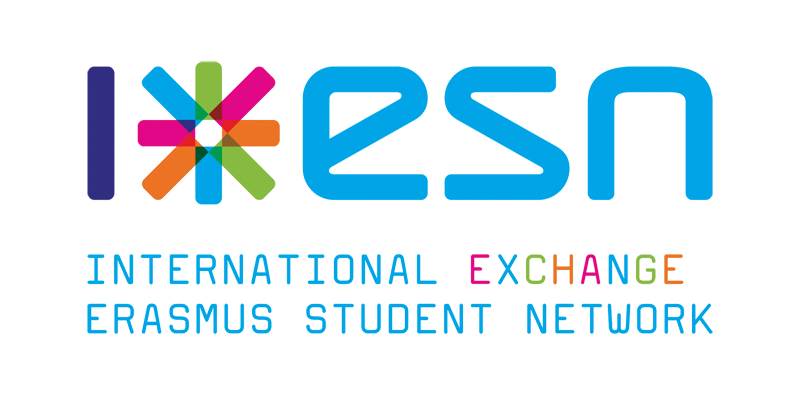 5
European Campus Café | Rania Chantzopoulou, Web Projects  Administrator wpa@esn.org
What is ESN?
Erasmus Student Network
34 countries
358 sections
12.000 members
Aims:
offering services to exchange students
developing and supporting student exchange
6
European Campus Café | Rania Chantzopoulou, Web Projects  Administrator wpa@esn.org
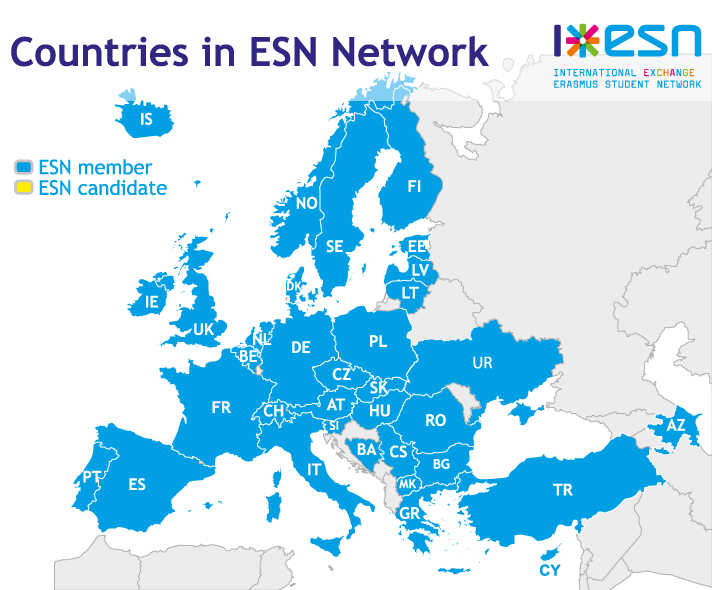 ESN, UNICA & youth agora
ESN Galaxy| European Campus Café
ESN & UNICA
Cooperation in different projects
European Campus
ExchangeAbility
ESN & Youth Agora
Former ESN members
First versions of ESN Galaxy, Satellite
Continuous cooperation
9
European Campus Café | Rania Chantzopoulou, Web Projects  Administrator wpa@esn.org
ESN satellite
ESN Galaxy| European Campus Café
ESN Satellite
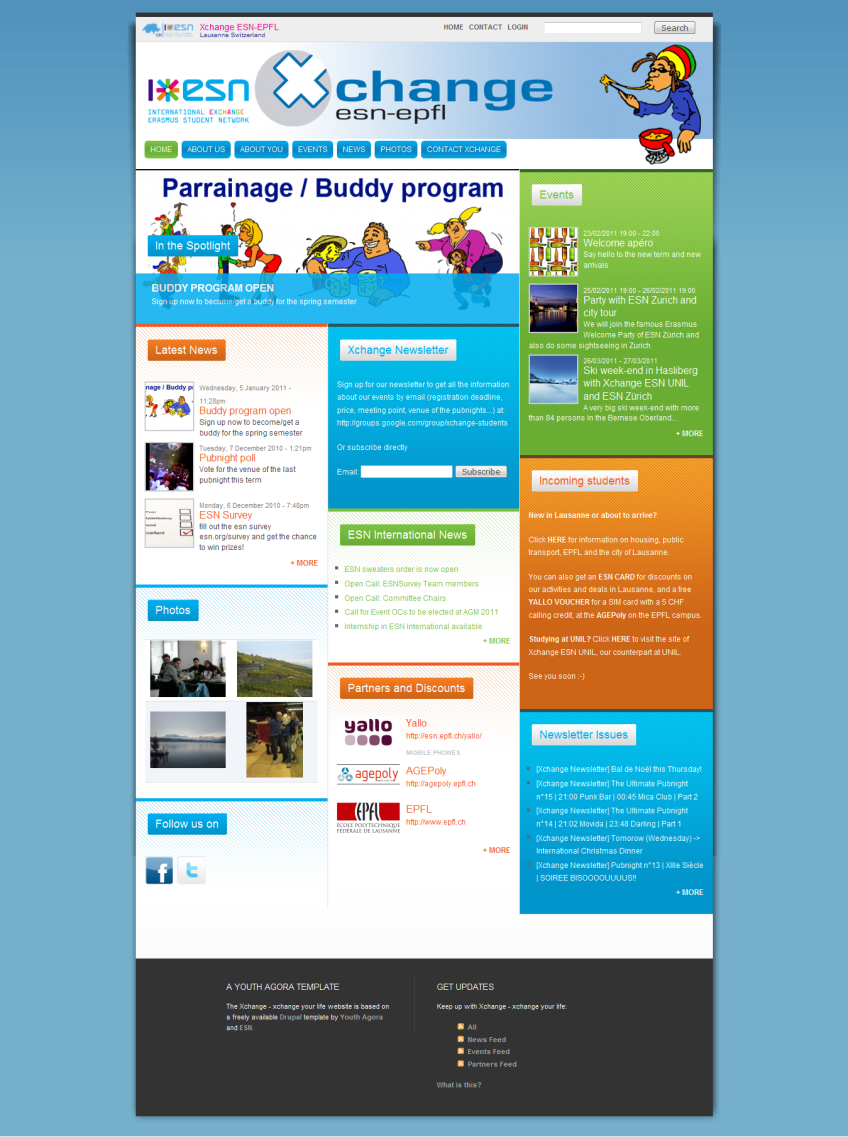 Template website for local sections
Easy to configure
Corporate identity
11
European Campus Café | Rania Chantzopoulou, Web Projects  Administrator wpa@esn.org
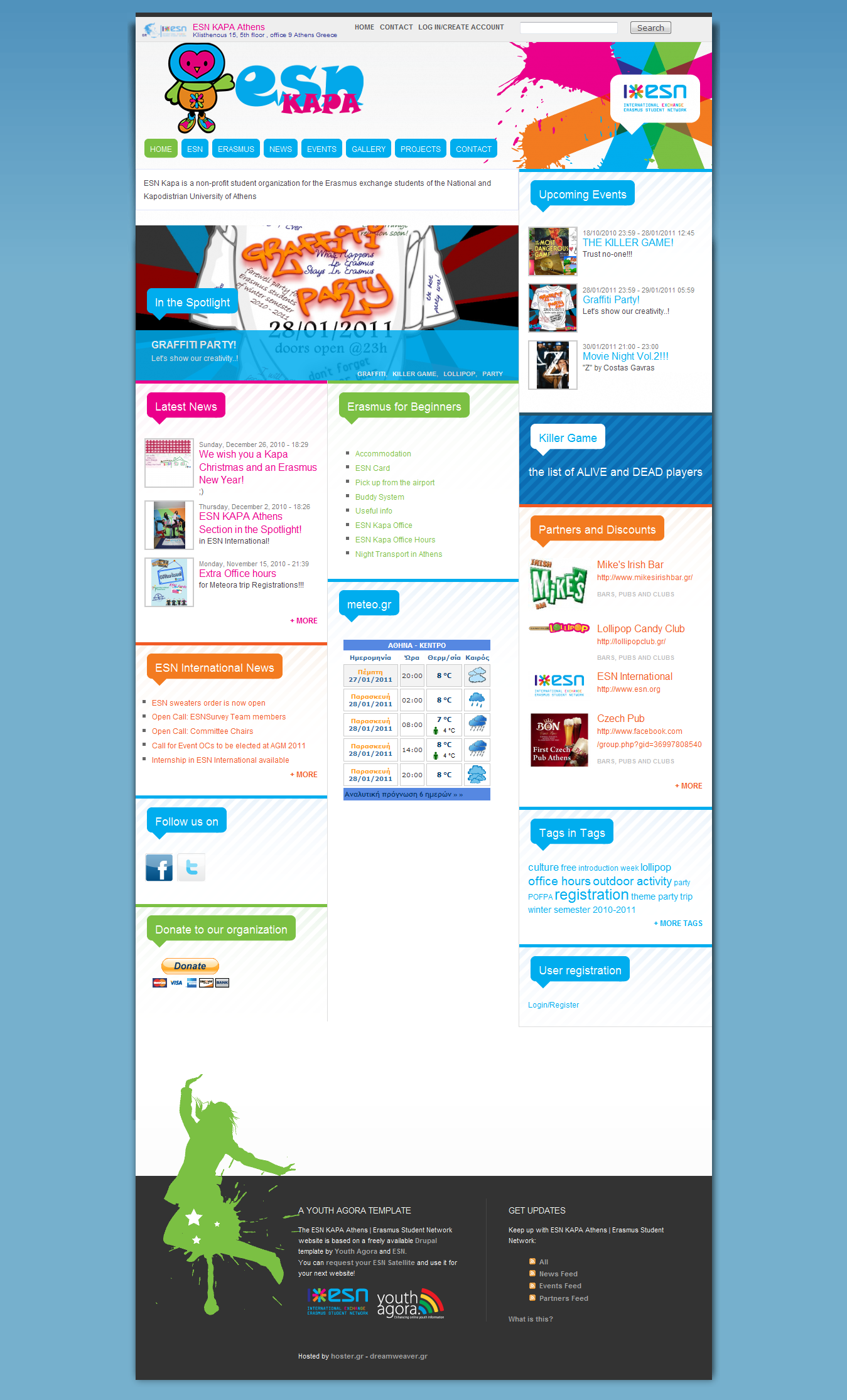 ESN Galaxy
ESN Galaxy| European Campus Café
ESN Galaxy
Centralized system of the whole ESN network
Feed Aggregator
Local and National level
News 
Events 
Partners
Intranet
14
European Campus Café | Rania Chantzopoulou, Web Projects  Administrator wpa@esn.org
ESN Galaxy
Country view:
Contact details
National events & news
List of Local sections
Active members on the national level
Alumni
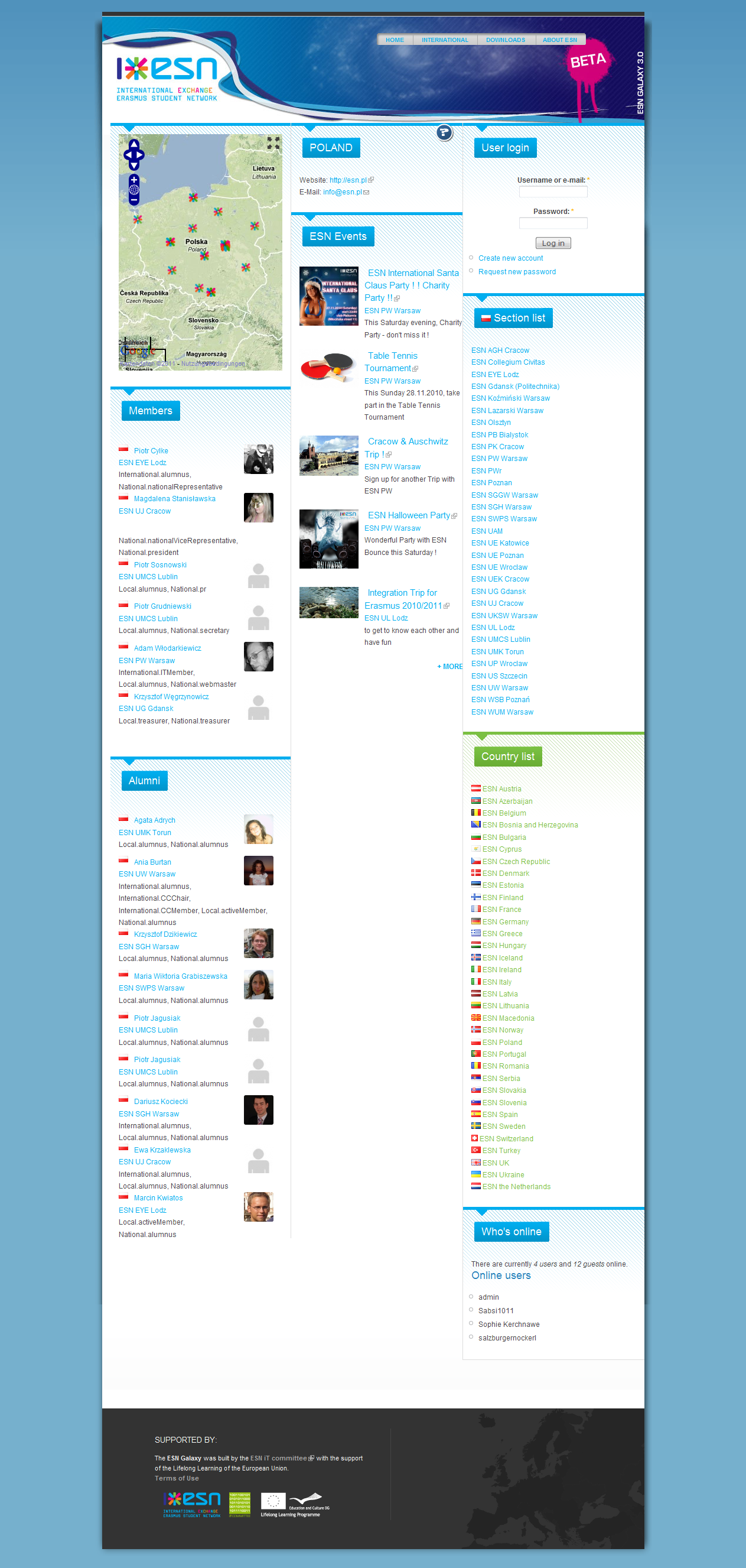 15
European Campus Café | Rania Chantzopoulou, Web Projects  Administrator wpa@esn.org
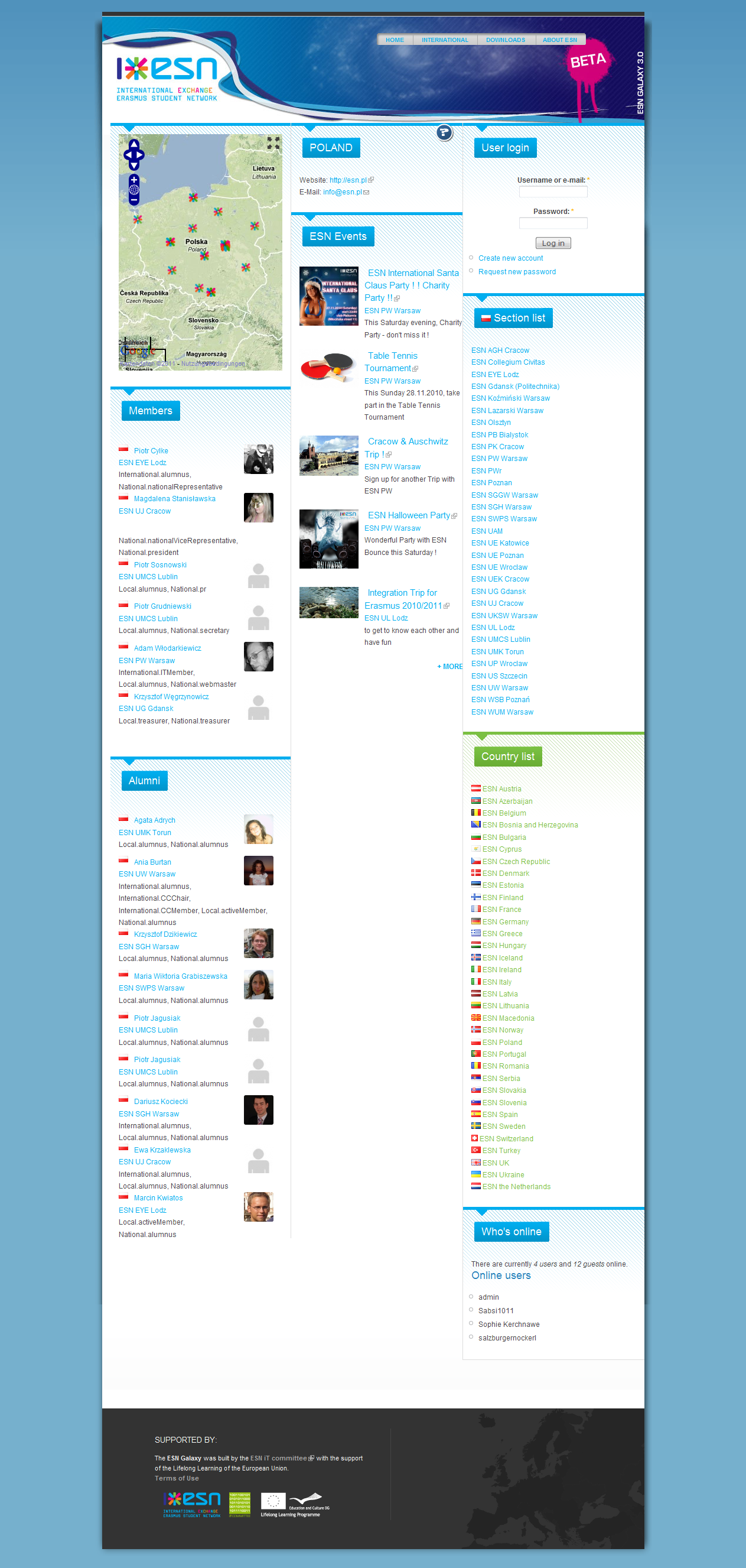 16
European Campus Café | Rania Chantzopoulou, Web Projects  Administrator wpa@esn.org
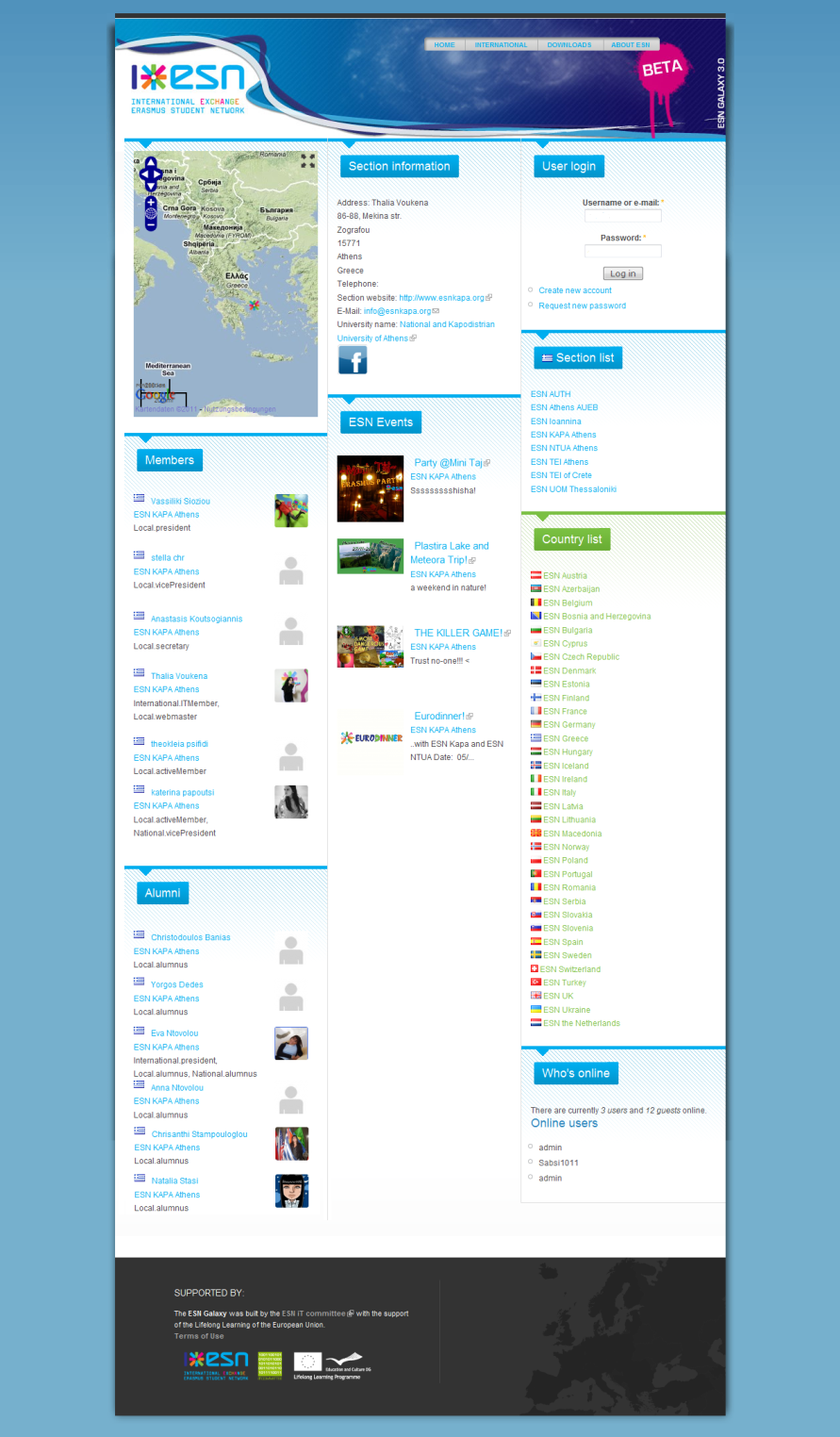 ESN Galaxy: Sections
Section view:
Contact details
Local events & news
Local Board Members
Active members of the sections
Alumni
17
European Campus Café | Rania Chantzopoulou, Web Projects  Administrator wpa@esn.org
ESN Galaxy: new design
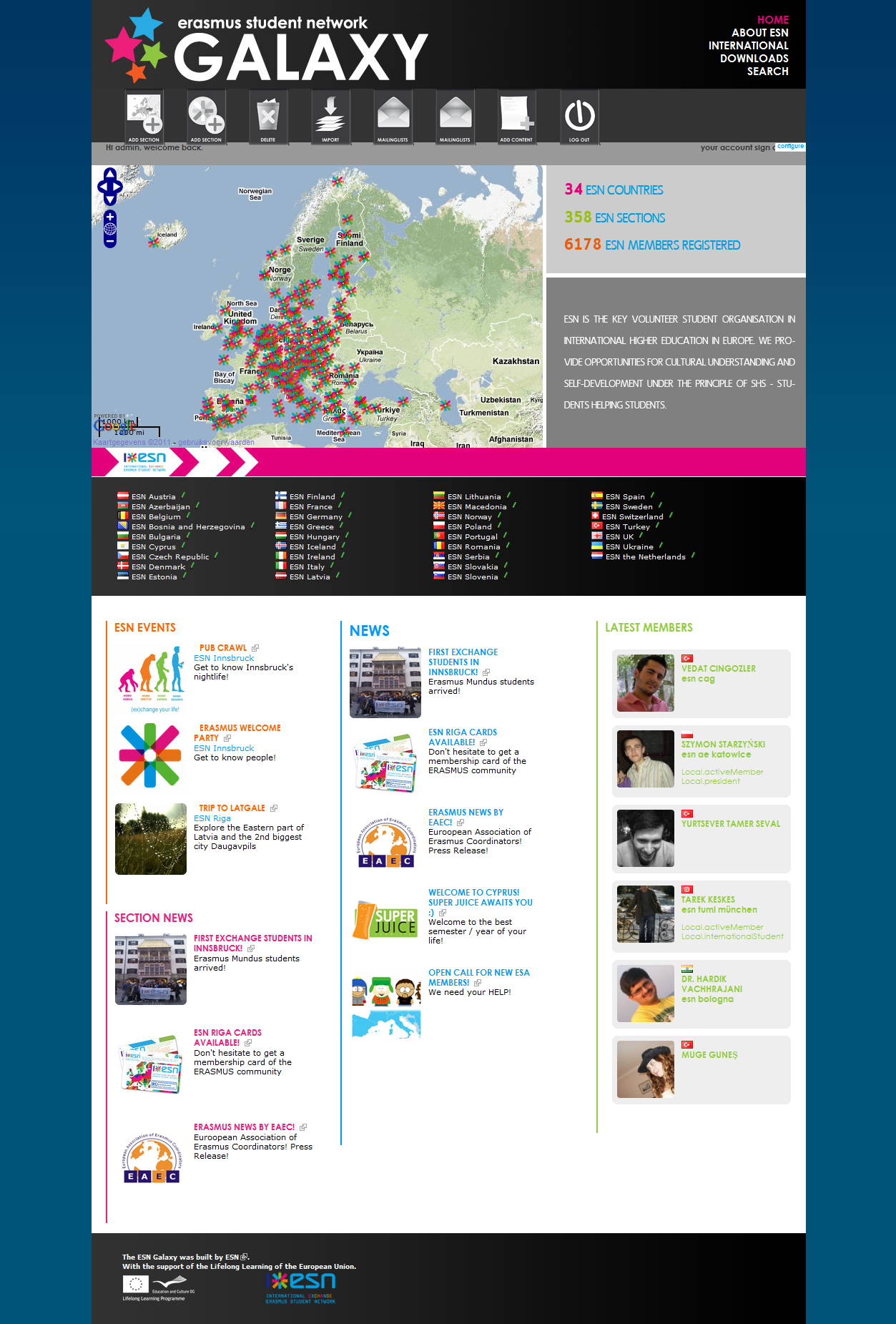 To be implemented by April 2011
18
European Campus Café | Rania Chantzopoulou, Web Projects  Administrator wpa@esn.org
ESN Galaxy: new design
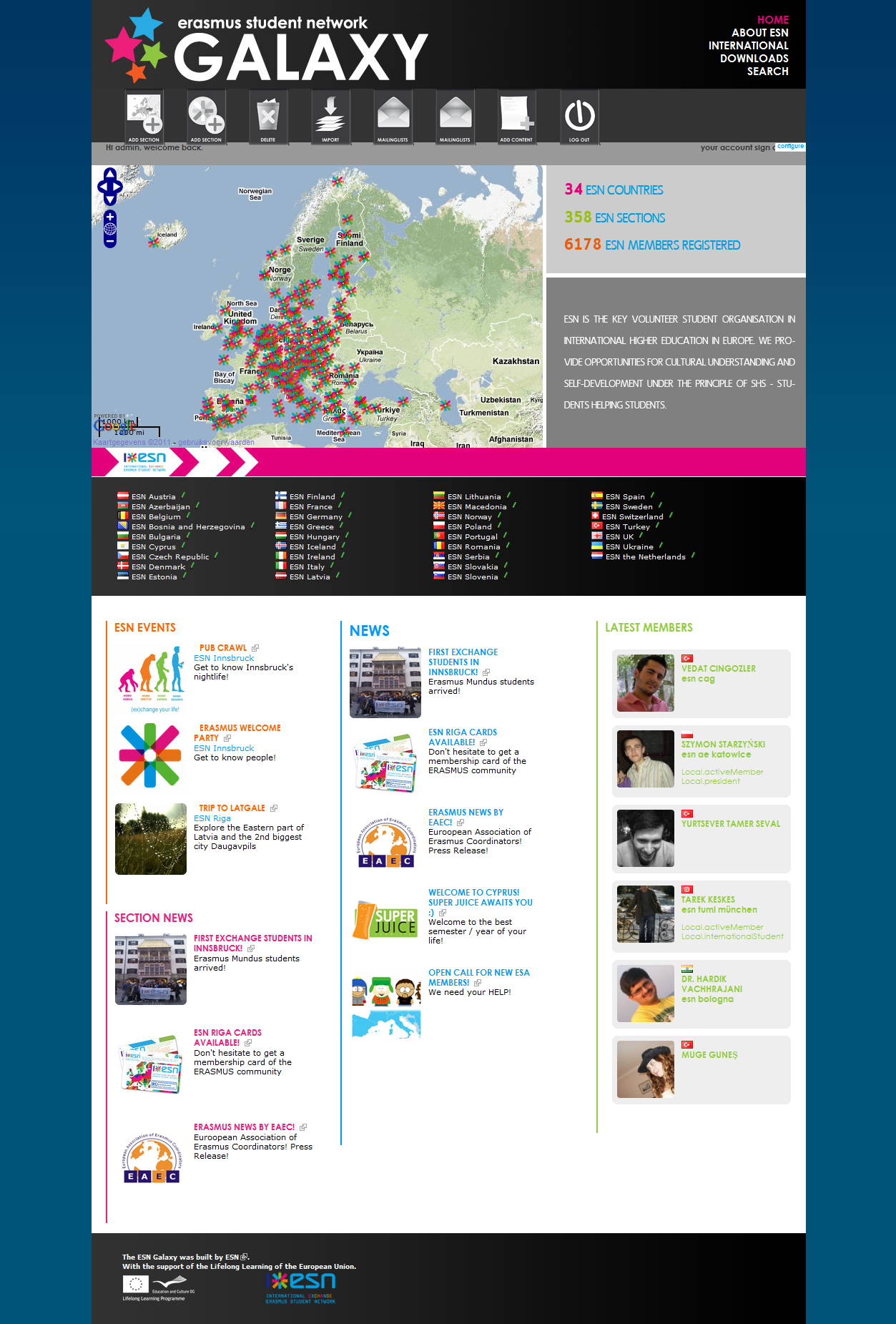 19
European Campus Café | Rania Chantzopoulou, Web Projects  Administrator wpa@esn.org
ESN Galaxy and european campus
ESN Galaxy| European Campus Café
European Campus
European map: share your experience!

Feeds fromdifferent websites:
ESN
Erasmusu
Master programmes
Erasmus mundus
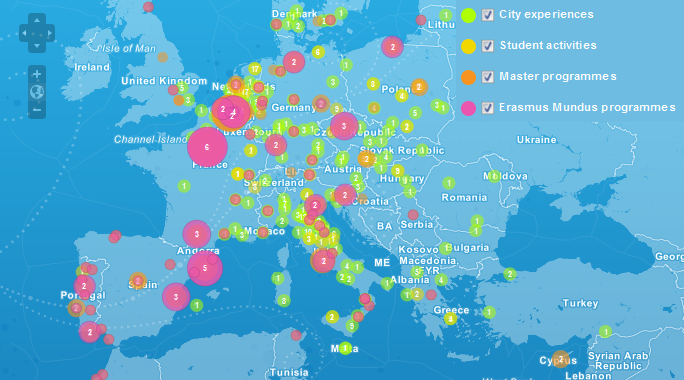 21
European Campus Café | Rania Chantzopoulou, Web Projects  Administrator wpa@esn.org
Integration with ESN Galaxy
Development by ESN Webteam
Fully integrated with the organization’s websites
Receives from ESN Sections and ESN International:
News
Events
22
European Campus Café | Rania Chantzopoulou, Web Projects  Administrator wpa@esn.org
ESN Galaxy| European Campus Café
TIME FOR QUESTIONS
THANK YOU FOR YourATTENTION